Women for Water and Sanitation Uganda
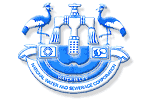 Presented  By: Sheba Bamwine Mukiza
National Water and Sewerage Corporation, Uganda
Background
National Water and Sewerage Corporation (NWSC) is a public utility company fully owned by the government of Uganda. 
Our Vision is “To be the Leading Customer Centred Water Utility in the World”.
Our Corporate Mission is “To sustainably and equitably provide cost effective quality water and sewerage services to the delight of all stakeholders while conserving the environment”.
History of the Association
NWSC recognises the significant contribution of women towards the attainment of the NWSC vision and mission and as such established the Women for Water and Sanitation (W4WaSU) Network. 
The Association Women For Water and Sanitation Uganda was established in April 2017. The Association is chaired by Dr. Rose Kaggwa.
Membership currently is at 67 members and growing steadily
Vision and Mission
VISION: To be a leading transformational network that empowers women in water and sanitation

MISSION: To support, inspire and encourage professional and career development of women while strengthening community outreach regarding water and sanitation activities.
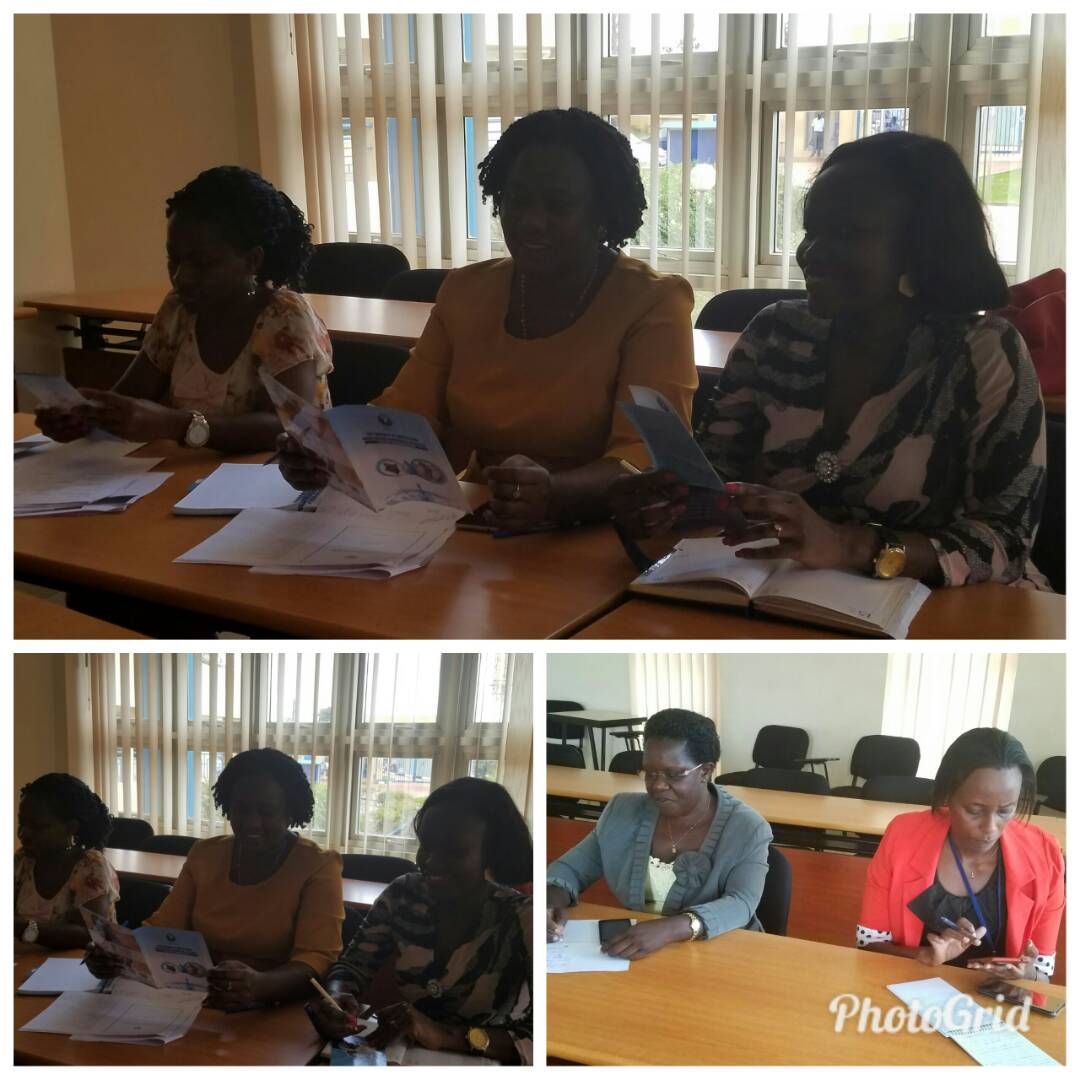 Objectives
OBJECTIVES: 
To promote knowledge and experience sharing, skills development and coaching of women in various aspects related to water and sanitation.
To provide a platform of mentorship for the young water professionals and girls in Schools and Water Sanitation Clubs (SWAS Clubs)
To promote and contribute to national and international initiatives of water and sanitation on matters of mutual interest and enhance collaboration and networking among members.
To raise the profile of women in the management of water and sanitation.
To contribute to meaningful shifts in policy.
ACTION PLAN 2017/2018
Action Plan ctd..
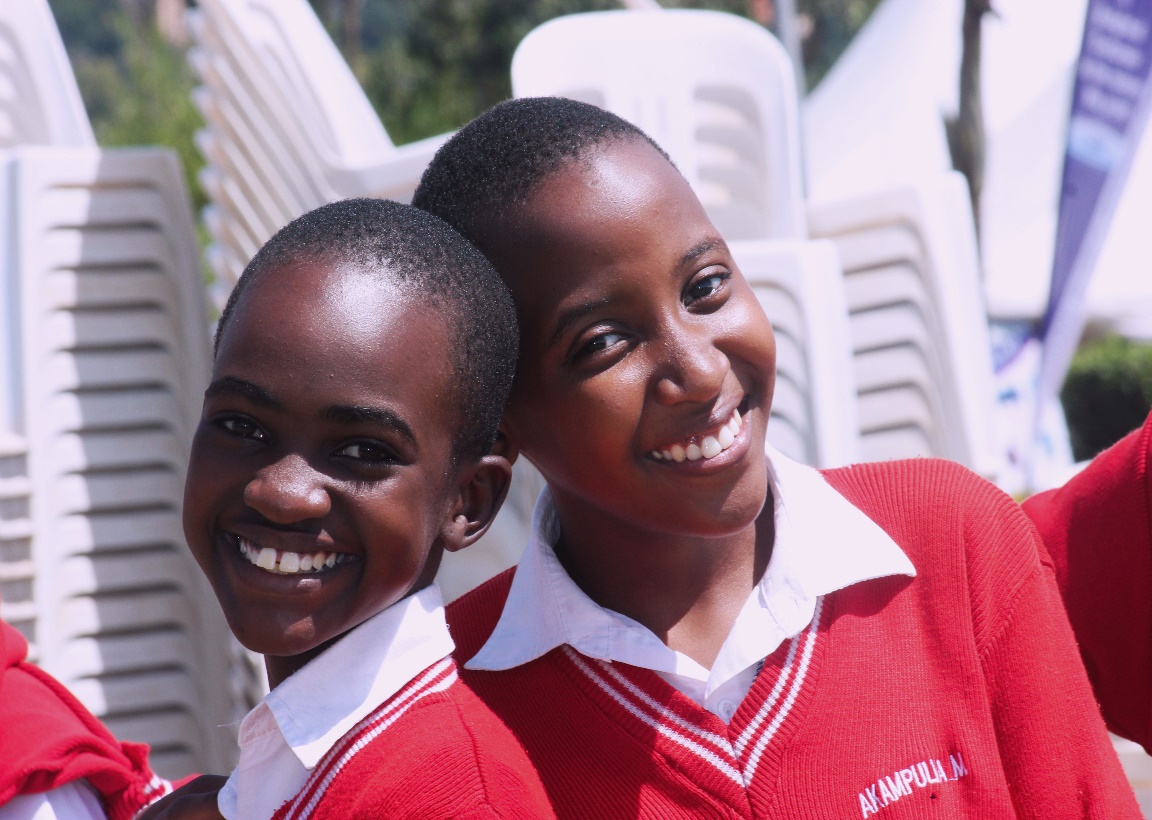 Way forward
In order to ensure the network meets its key objectives and reaches out to hundreds of women across the region, there is need to seek for membership within NWSC, government and private sector, WaSH sector and friends of Water and Sanitation
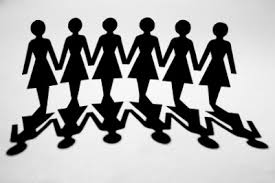 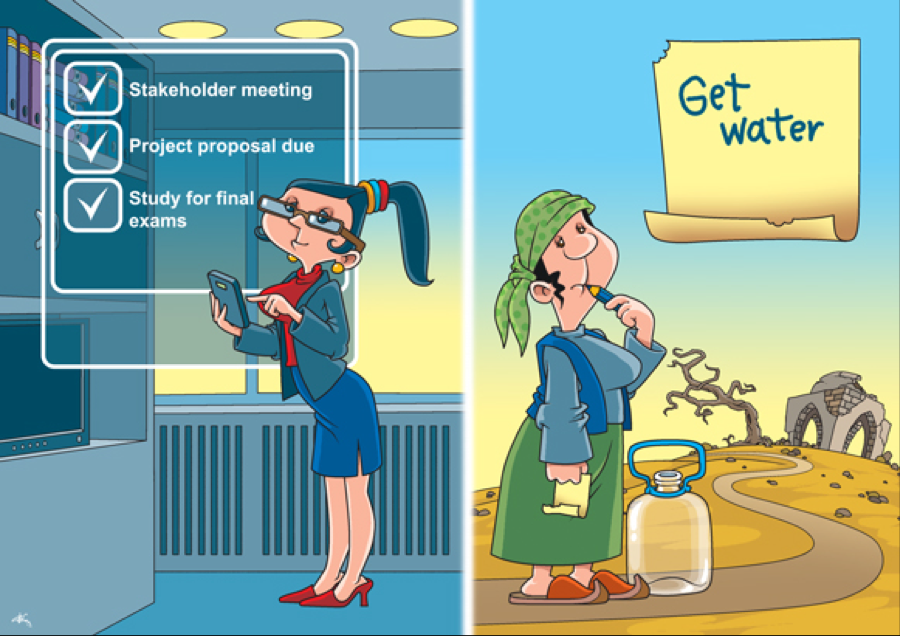 11
Thank you for your attention
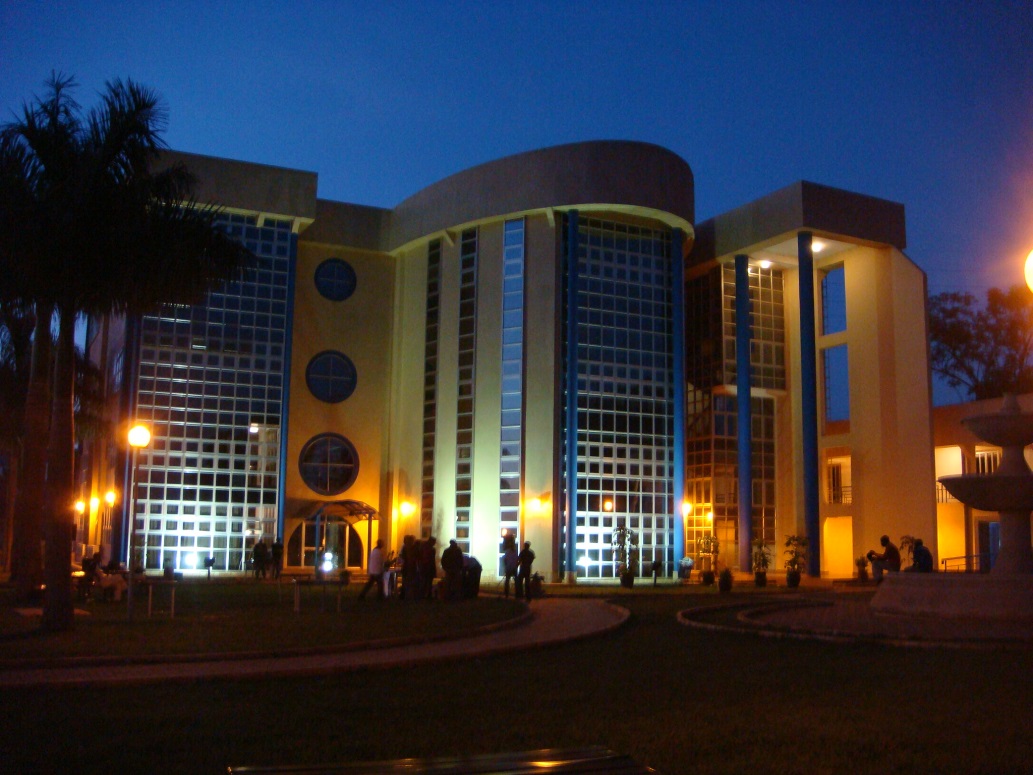